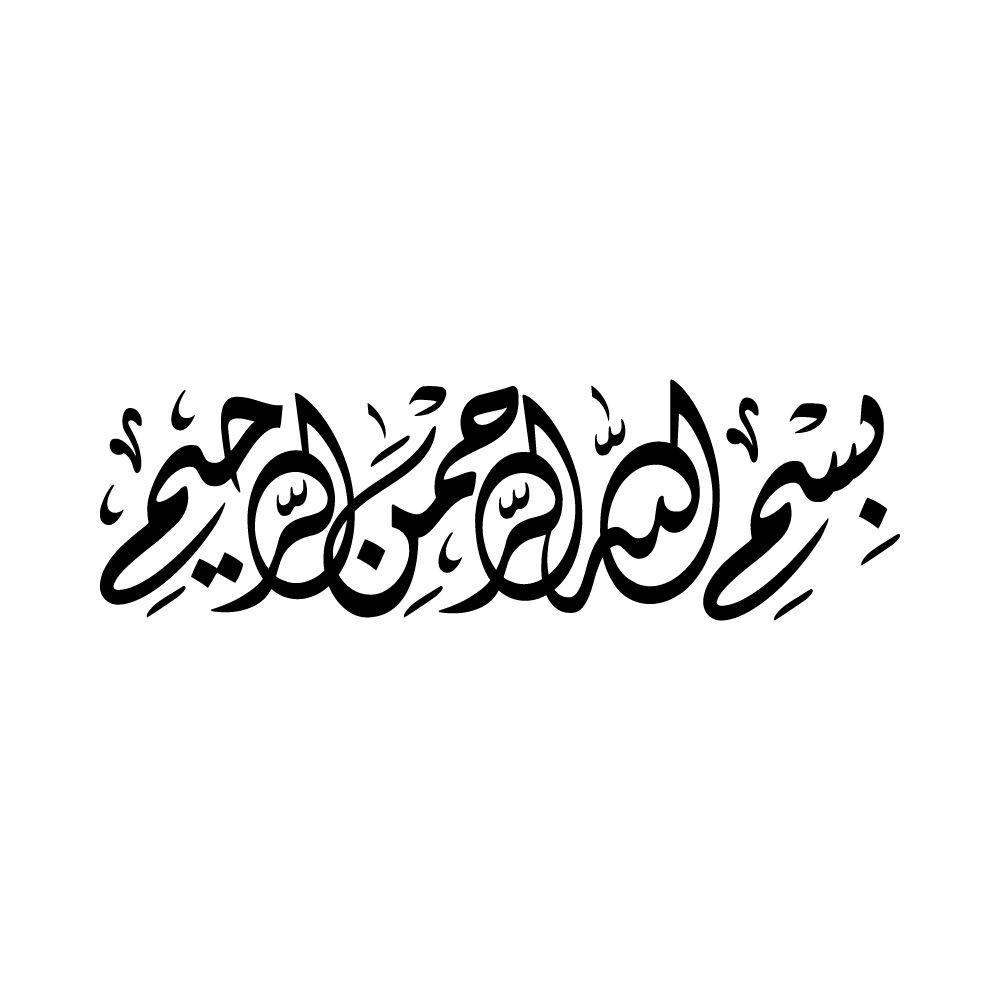 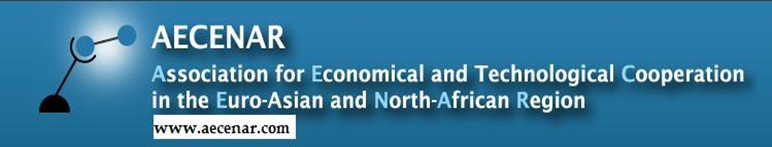 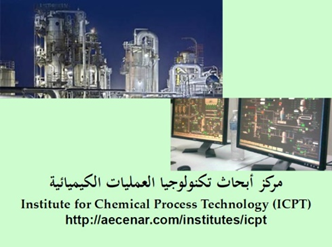 TODOs 2022
LOX
Filling the R-508b refrigerant to operate the kelvinator refrigerator [Material cost =~200$, 1 month] 
Purchase Oxygen compressor free-oil (40 bar) [material cost =~300$ , 1 month]
Check up on expansion valve 
Prototype test 1 [1 day]
HX design & manufacture [M&M cost = ~1000$, 2 months]
Design & manufacture for mixer, separator & tanks [M&M cost = ~200$, 10 days]
Thermal isolation [M&M cost = ~50$, installation 2 days] 
Prototype test 2 (Install) [1 day]

Fuel cell
Graphite plate (purchase, CNC) [material cost =~200$ without CNC, 5 weeks]
MEA, gasket (Purchase, cutting) [Material cost =~300$+513$+2000 $, 5 weeks]
Regulator DC/DC, H2 tank, check valve, bolts, nuts, air fan (purchase) [1 week]
Fuel cell installation & run it (test1) [1 week]

Electrolysis
Run the electrolyzer 
Install the multi-stack electrolyzer